耗材（设备）名称
汇报公司：
产品照片、产品认证、产地及进出口情况
工作业绩
医用耗材市场占有率情况
亮点经验
供货价格、产品资质及质量可靠性
问题分析
临床效果、安全、方便性评价、服务信誉
未来计划
产品照片、产品认证、产地及进出口情况
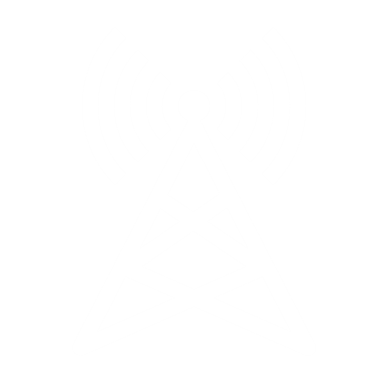 信息化不足
耗材采购与供应商系统互通互联，内部供应与使用环节管理没有完全实现信息化
医用耗材市场占有率情况
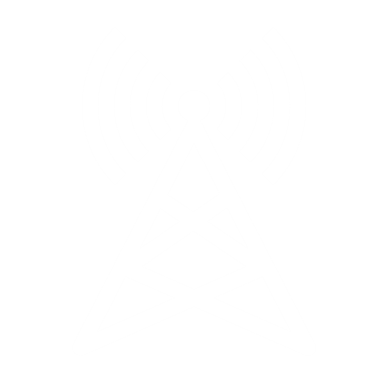 信息化不足
耗材采购与供应商系统互通互联，内部供应与使用环节管理没有完全实现信息化
供货价格、产品资质及质量可靠性
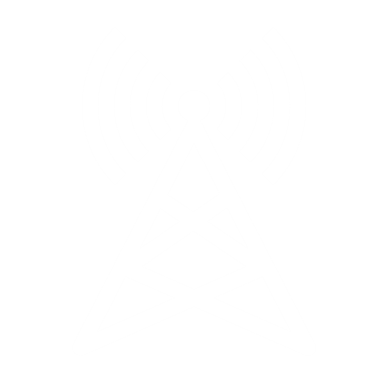 信息化不足
耗材采购与供应商系统互通互联，内部供应与使用环节管理没有完全实现信息化
临床效果、安全、方便性评价、服务信誉
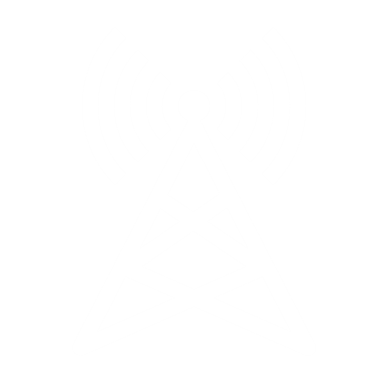 信息化不足
耗材采购与供应商系统互通互联，内部供应与使用环节管理没有完全实现信息化
谢谢
THANK YOU